ABOUT US
Eight Centuries of Academic Excellence
ABOUT US
RESEARCH-INTENSIVE

MULTIDISCIPLINARY AND INTERDISCIPLINARY

BEST UNIVERSITY IN ITALY FOR TEACHING AND RESEARCH QUALITY

ITALIAN WORLD-CLASS UNIVERSITY
TOP 250 UNIVERSITY IN THE WORLD
RANKINGS
ARWU - Shanghai 2021: ranking 151-200
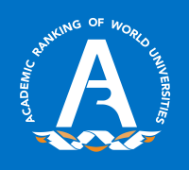 US News and World Report 2020: ranking 116
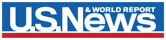 QS Ranking 2022: ranking 242
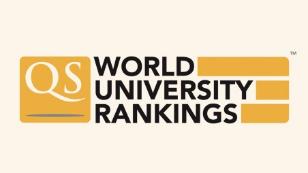 Times Higher Education 2022: ranking 201-250
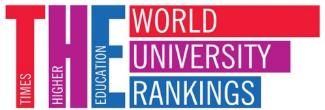 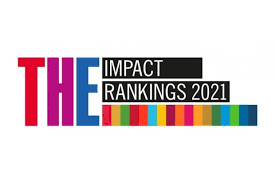 University Impact Rankings 2021: ranking 99
WELCOME TO PADUA, ITALY
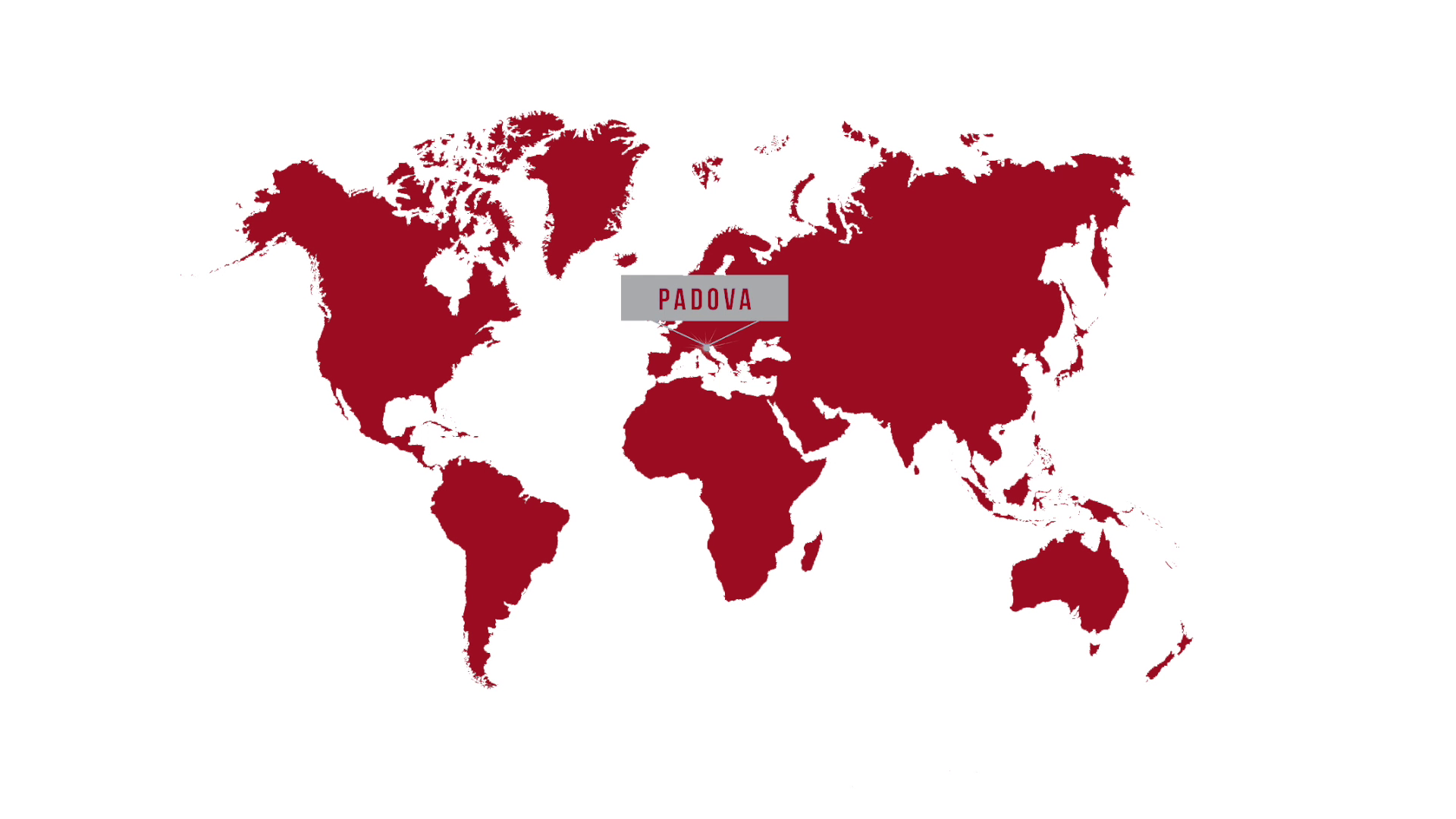 WELCOME TO PADUA, ITALY
ITALY

Population
over 60 mln

8° biggest world economy

55 UNESCO World Heritage sites
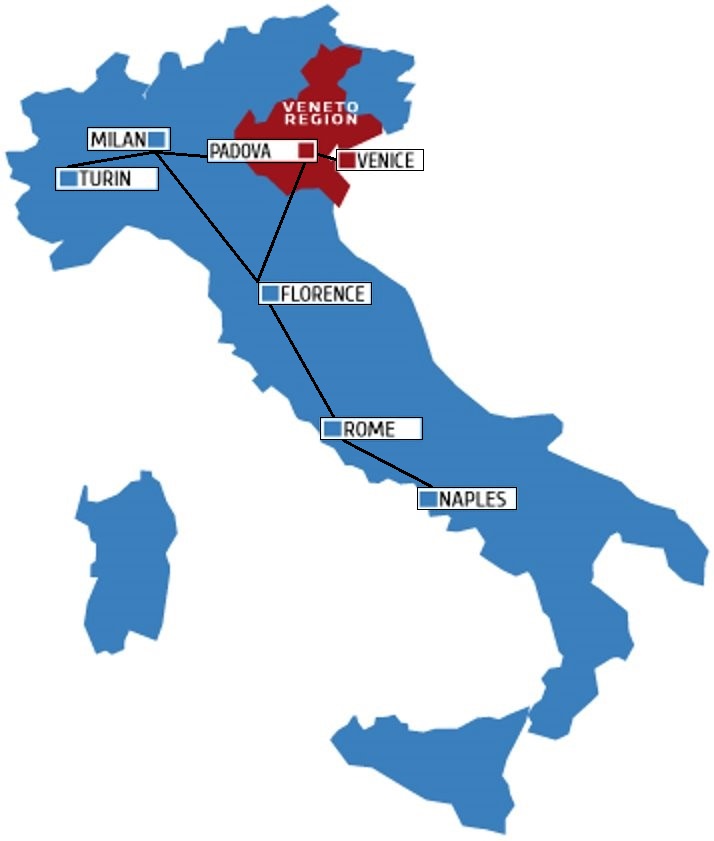 PADUA
 
Student-centred town

Unique setting

Strategic position

Wealthy region
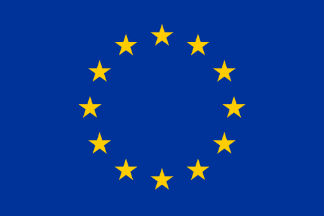 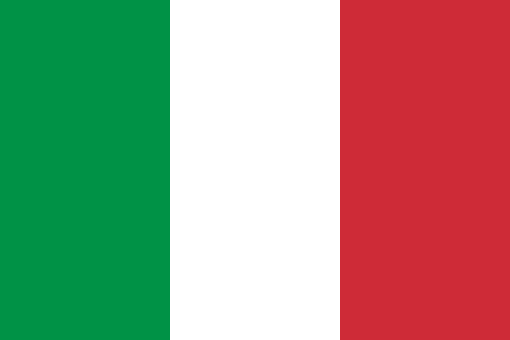 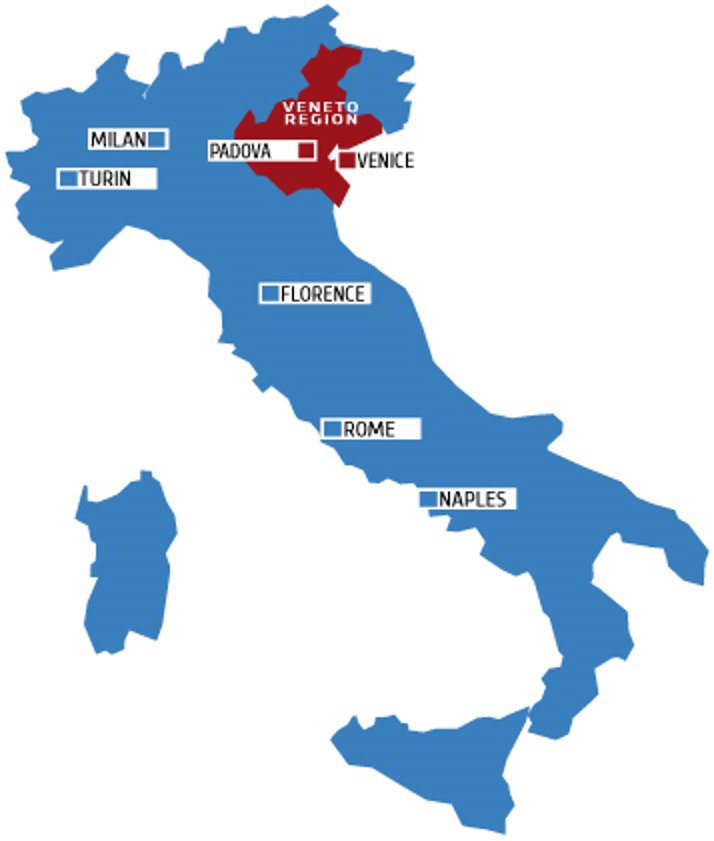 UNIPD CAMPUSES
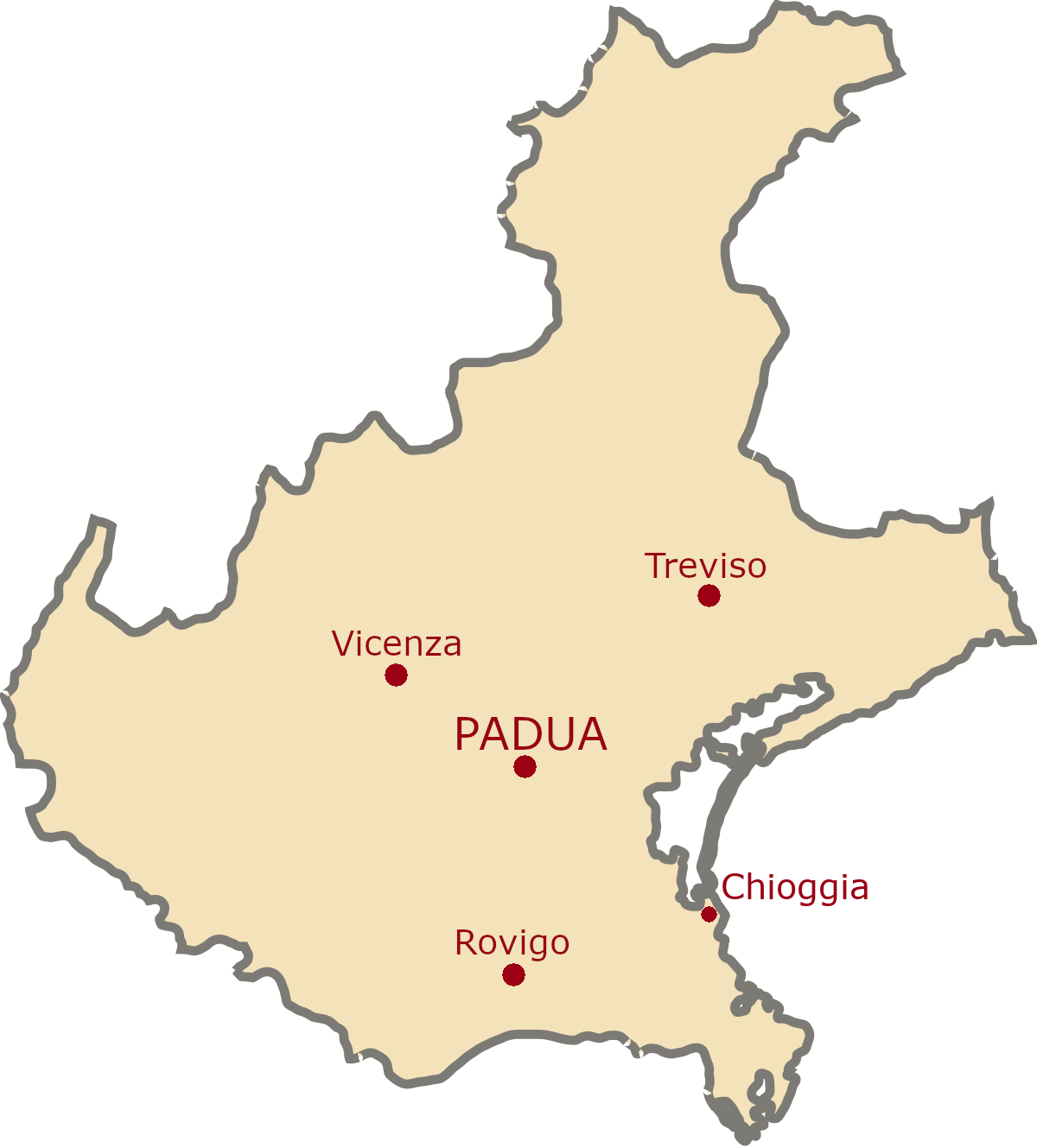 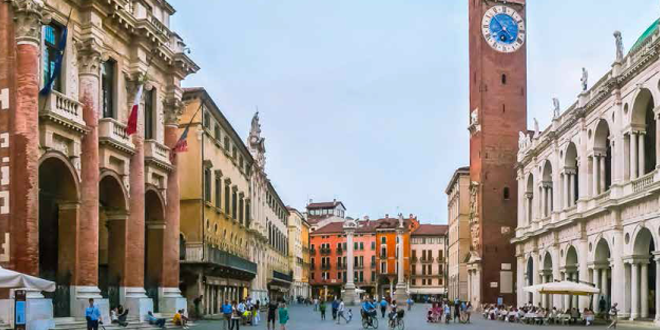 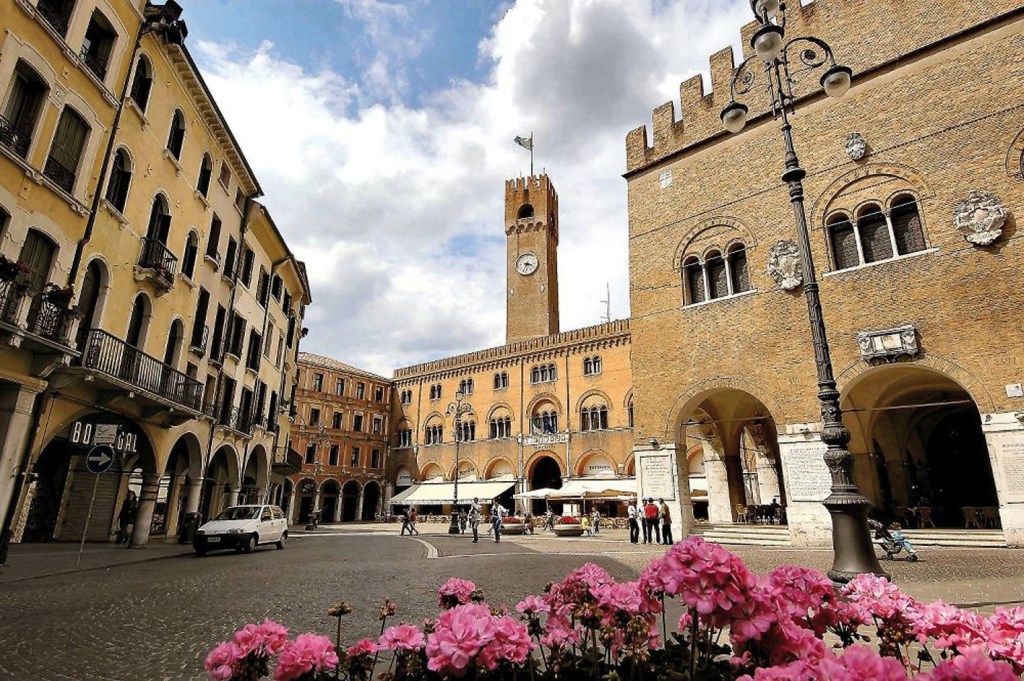 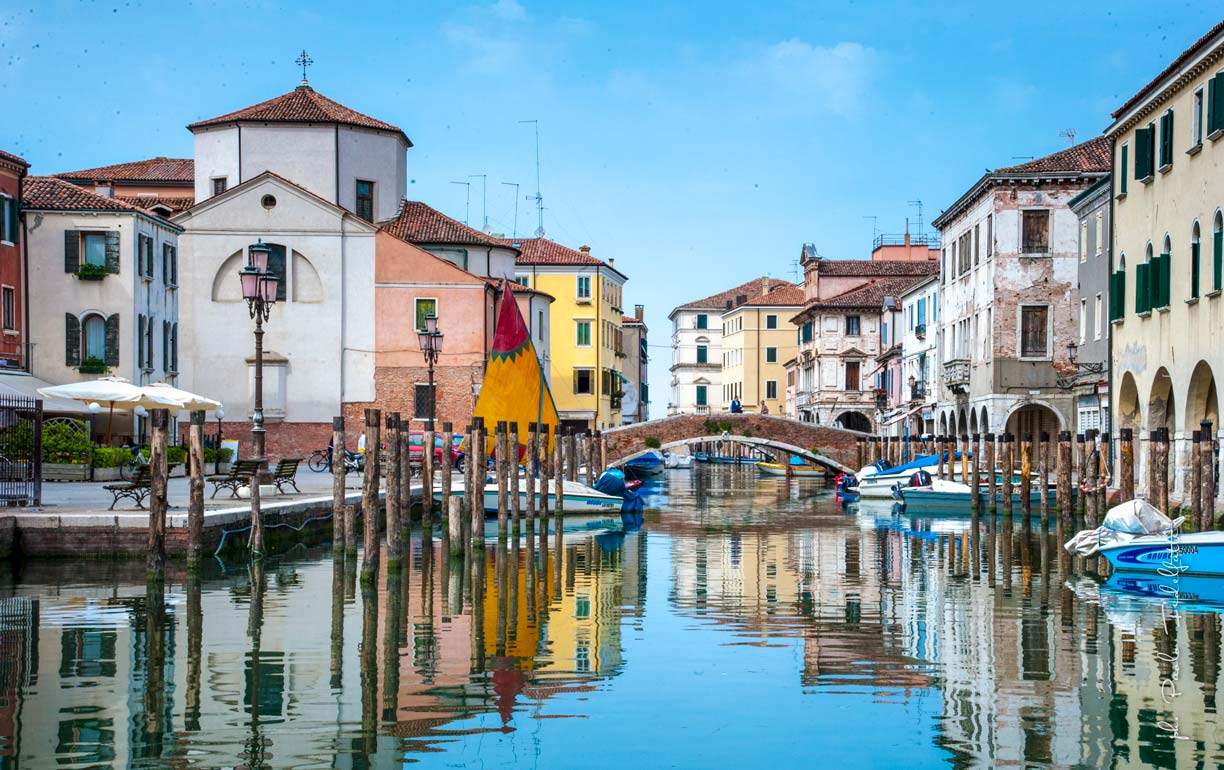 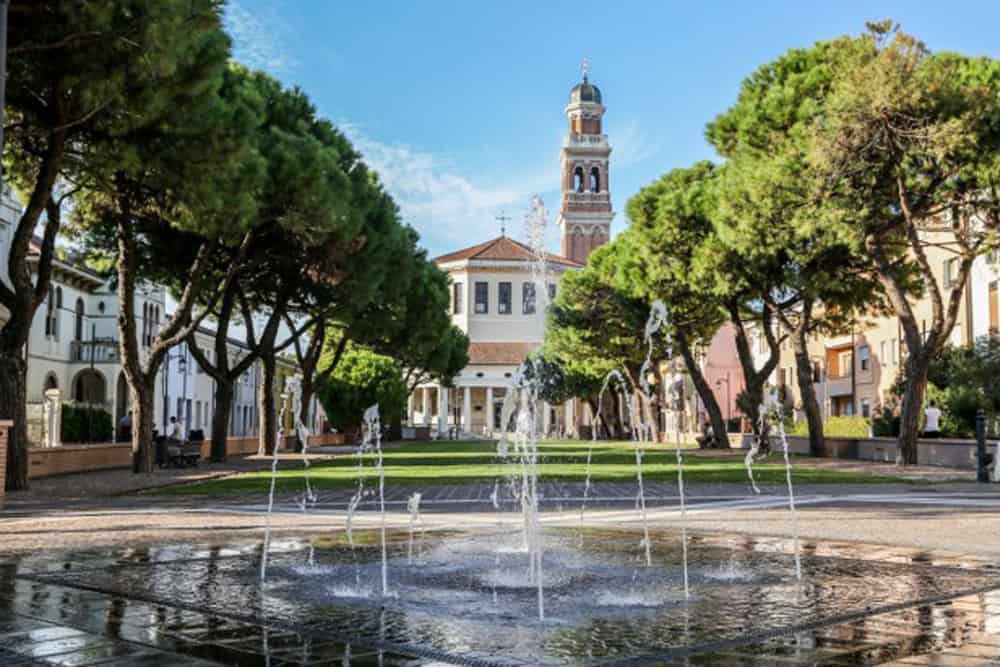 [Speaker Notes: Chioggia: Marine Biology
Vicenza: Management Engineering
Rovigo: Water and Geological Risk Engineering]
THE UNIVER-CITY
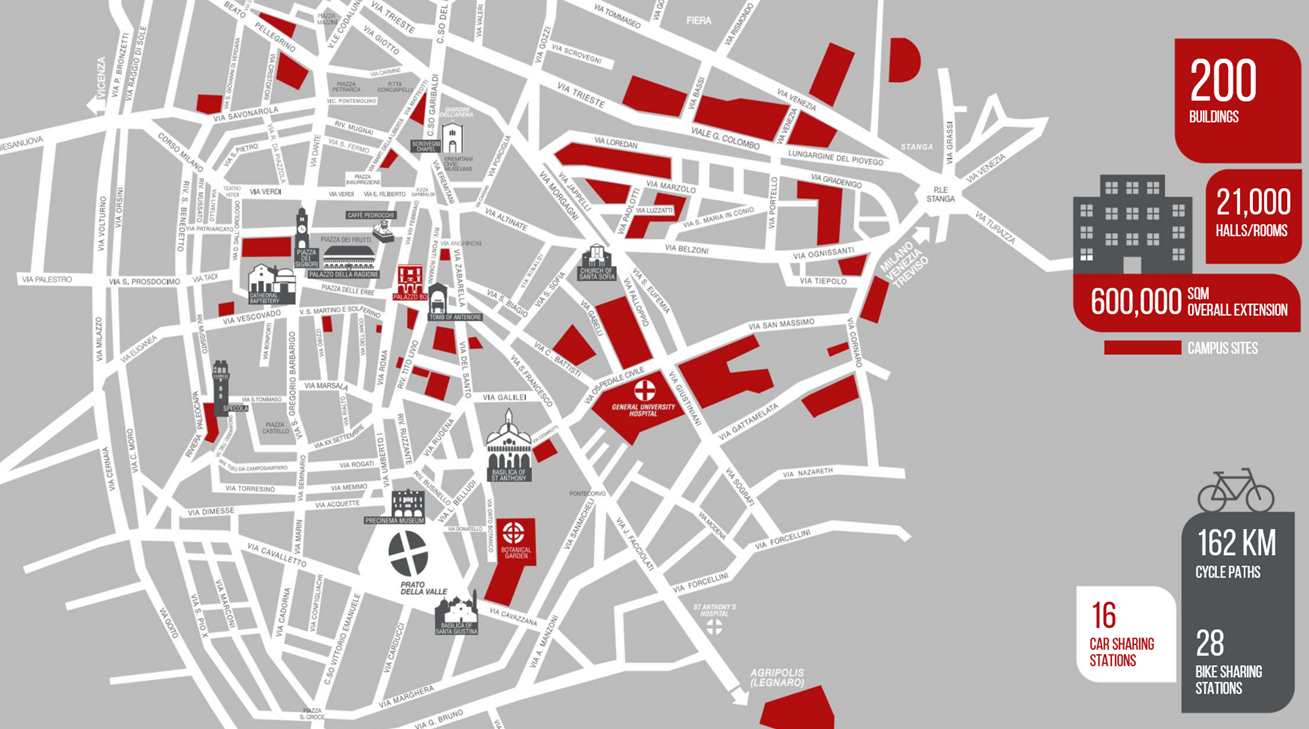 [Speaker Notes: Where is our «main Campus»? You actually are exactly in the centre of our Campus, which is spread all over the town. The town and the University are deeply embedded into each other, and have developed this way for the last …. almost 800 years

You are in the Ox (Bo) Palace, see the red ring in this map (building code is 0020).

The other buildings represent building the University either owns (blu and orange) or rents (pink and green) to organise its activities, from lecture halls, to libraries, offices, research and didactic laboratories, hospital premises, etc.]
THE UNIVER-CITY
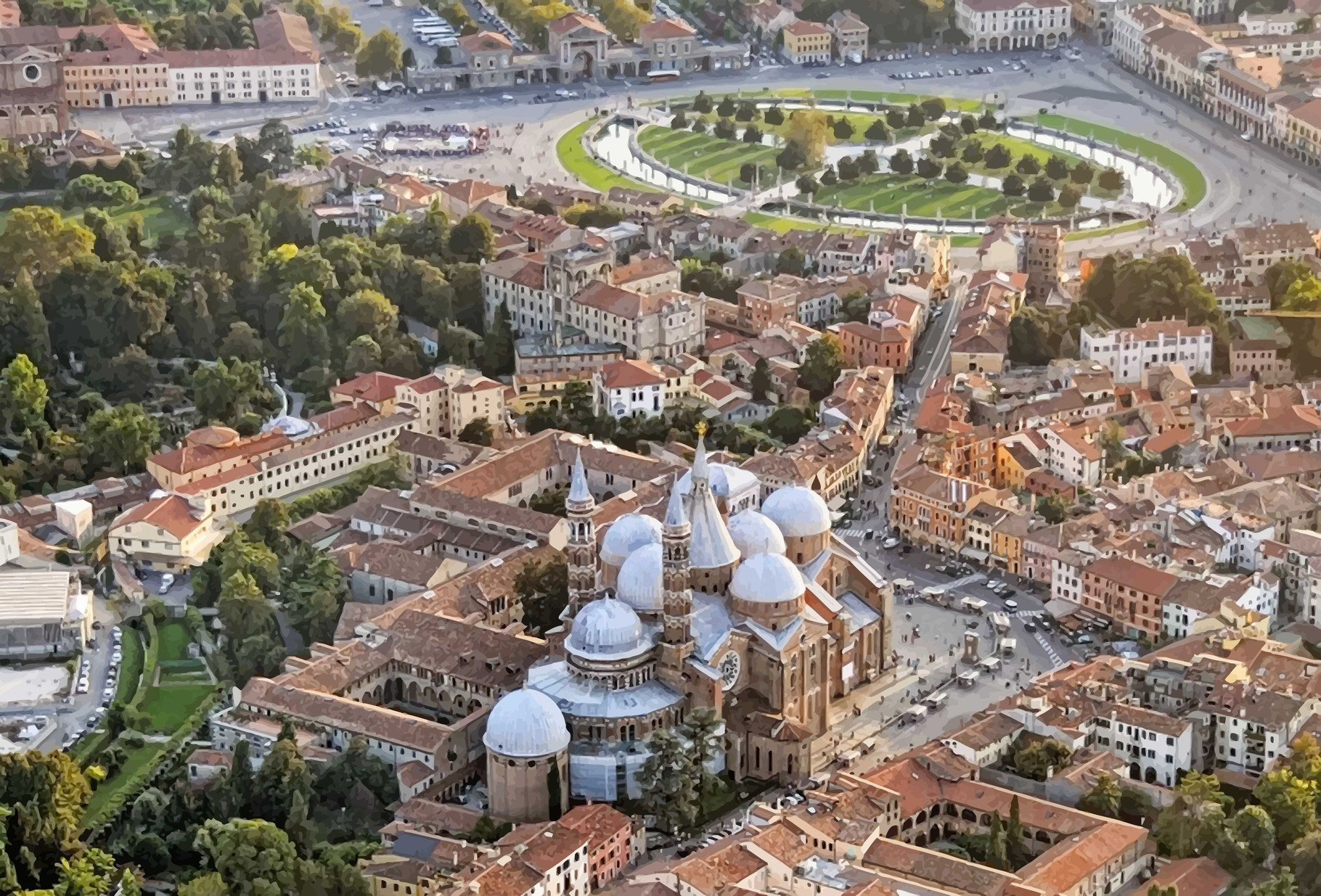 PADUA 
AERIAL VIEW
Saint Anthony Cathedral
THE UNIVER-CITY
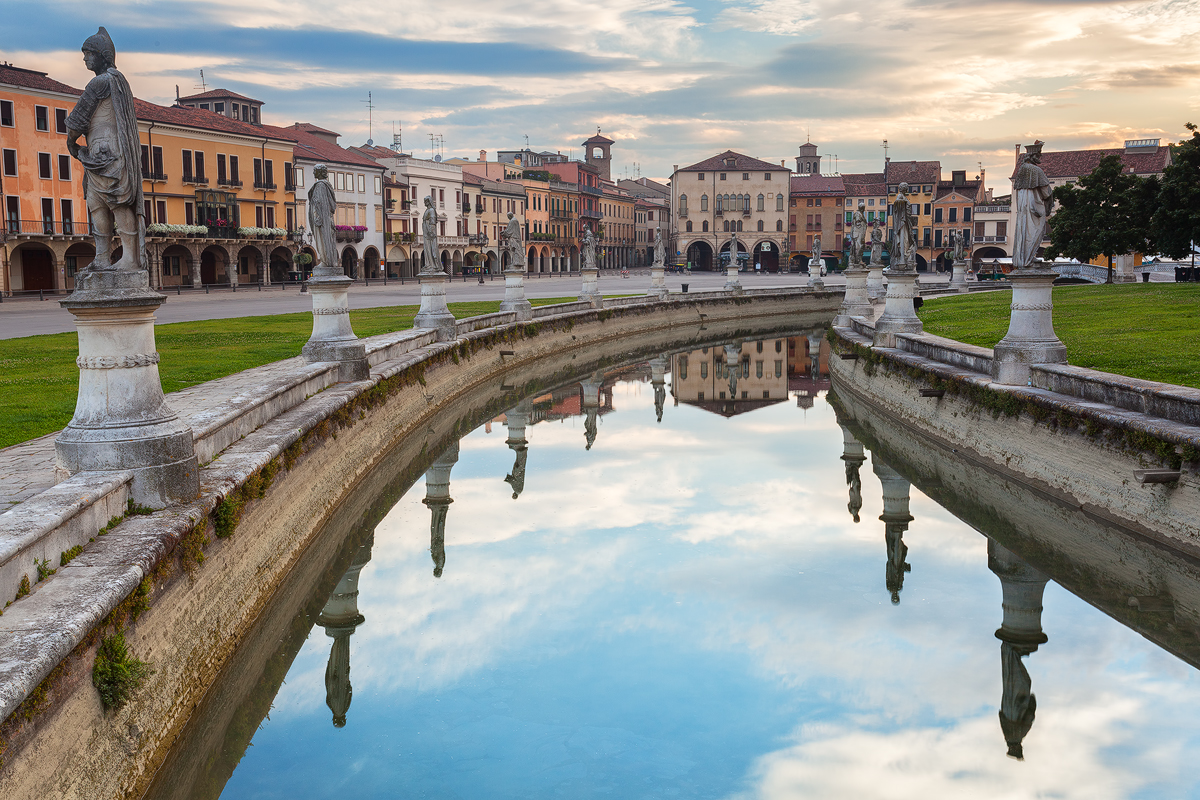 PRATO DELLA VALLE
Prato della Valle Square
THE UNIVER-CITY
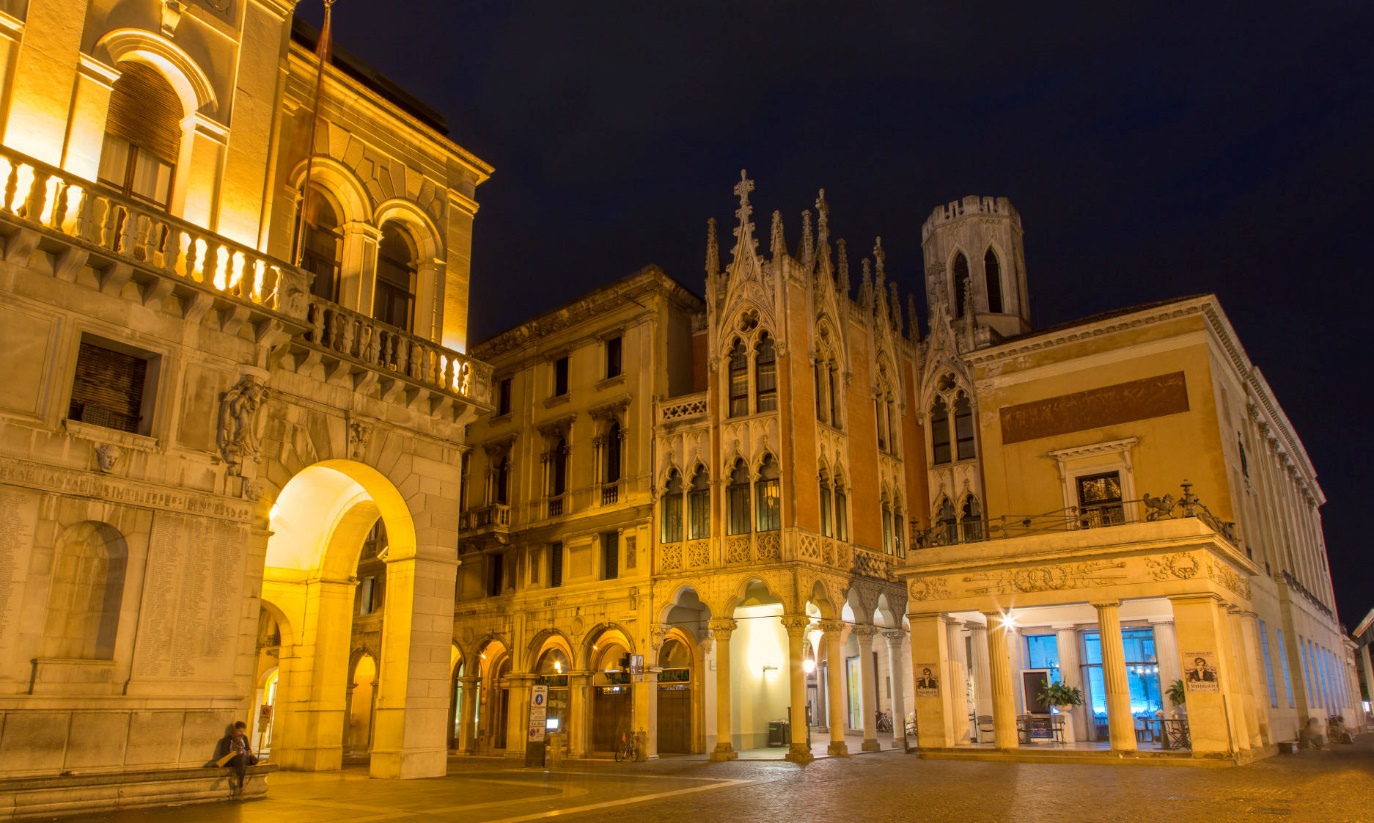 CAFFÈ PEDROCCHI
Caffè Pedrocchi
THE UNIVER-CITY
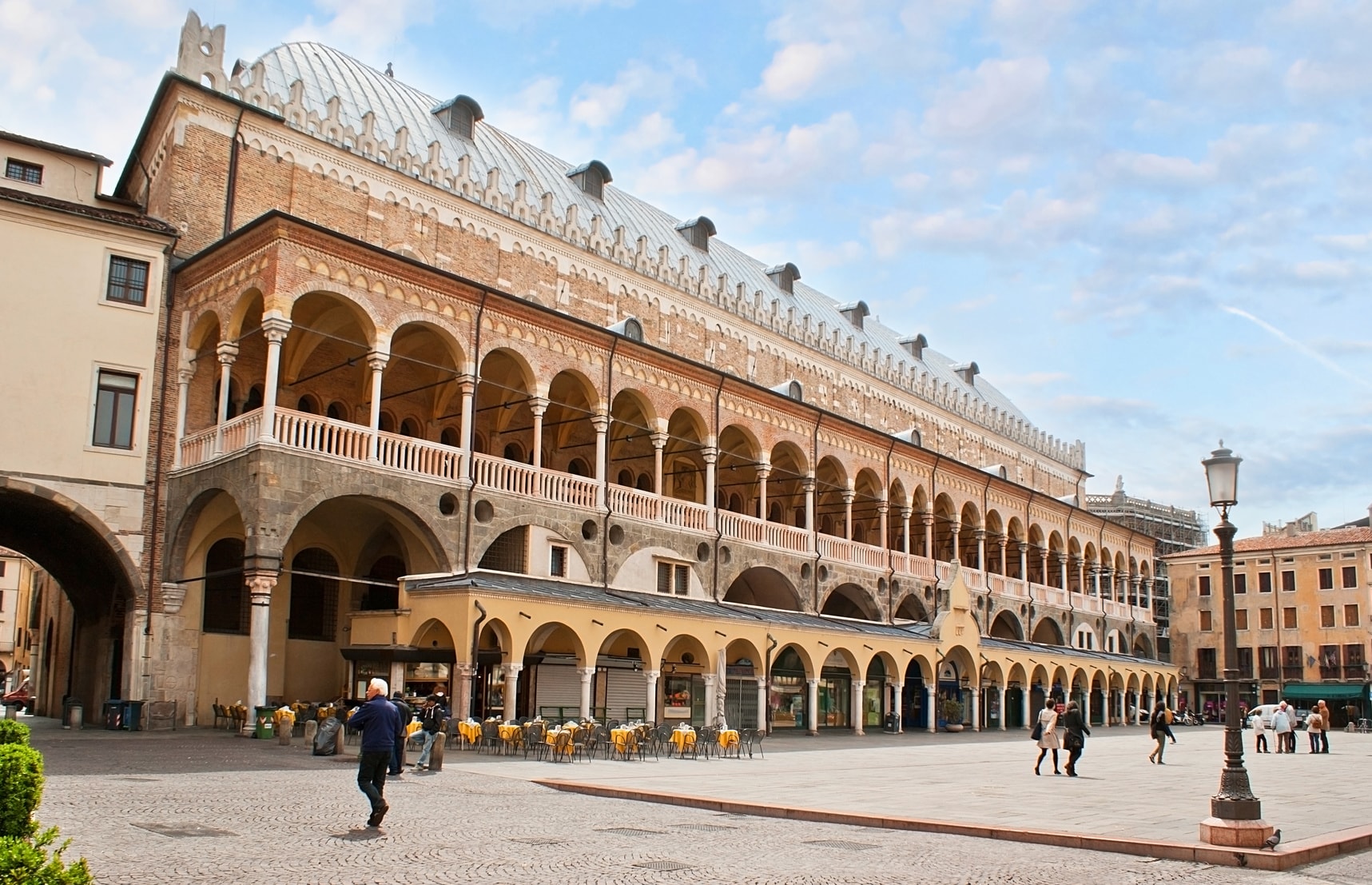 PALAZZO DELLA RAGIONE
Palazzo della Ragione
THE UNIVER-CITY
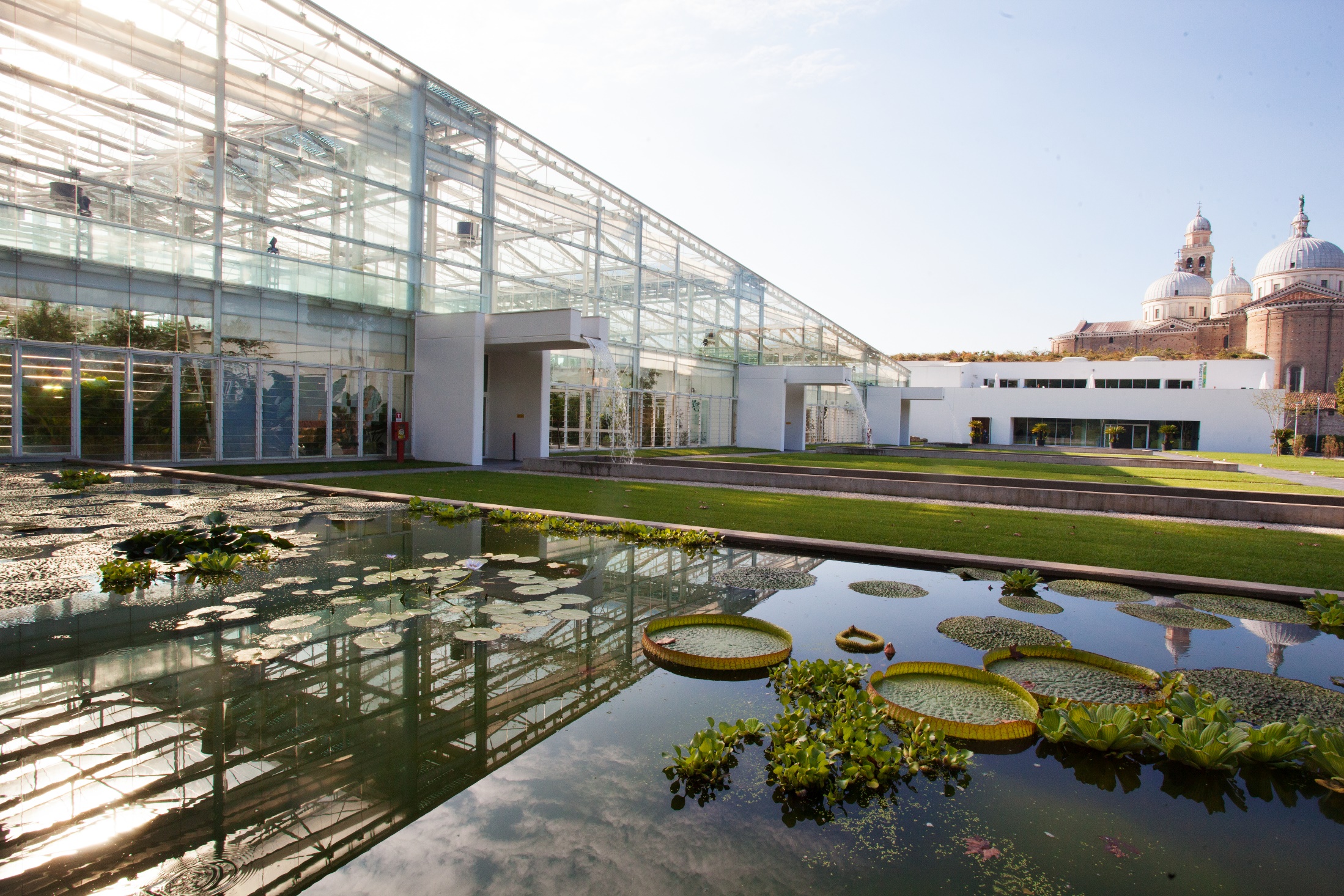 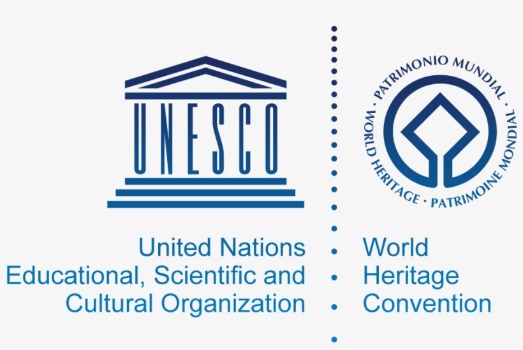 BOTANICAL GARDEN
THE UNIVER-CITY
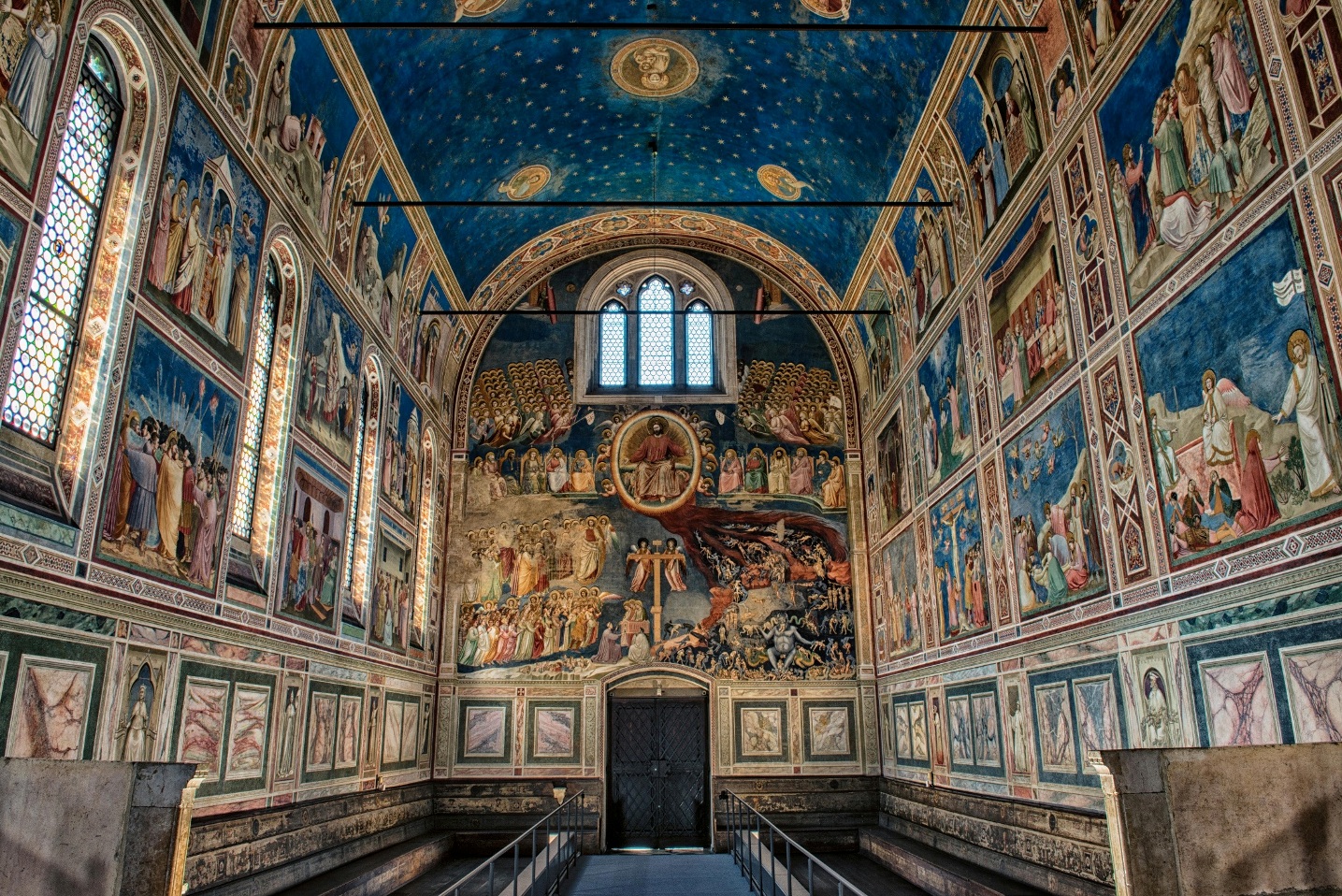 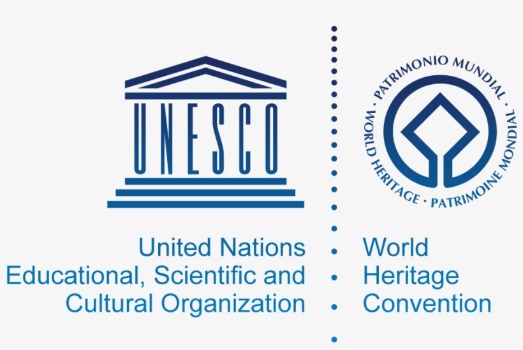 CAPPELLA DEGLI SCROVEGNI
THE UNIVER-CITY
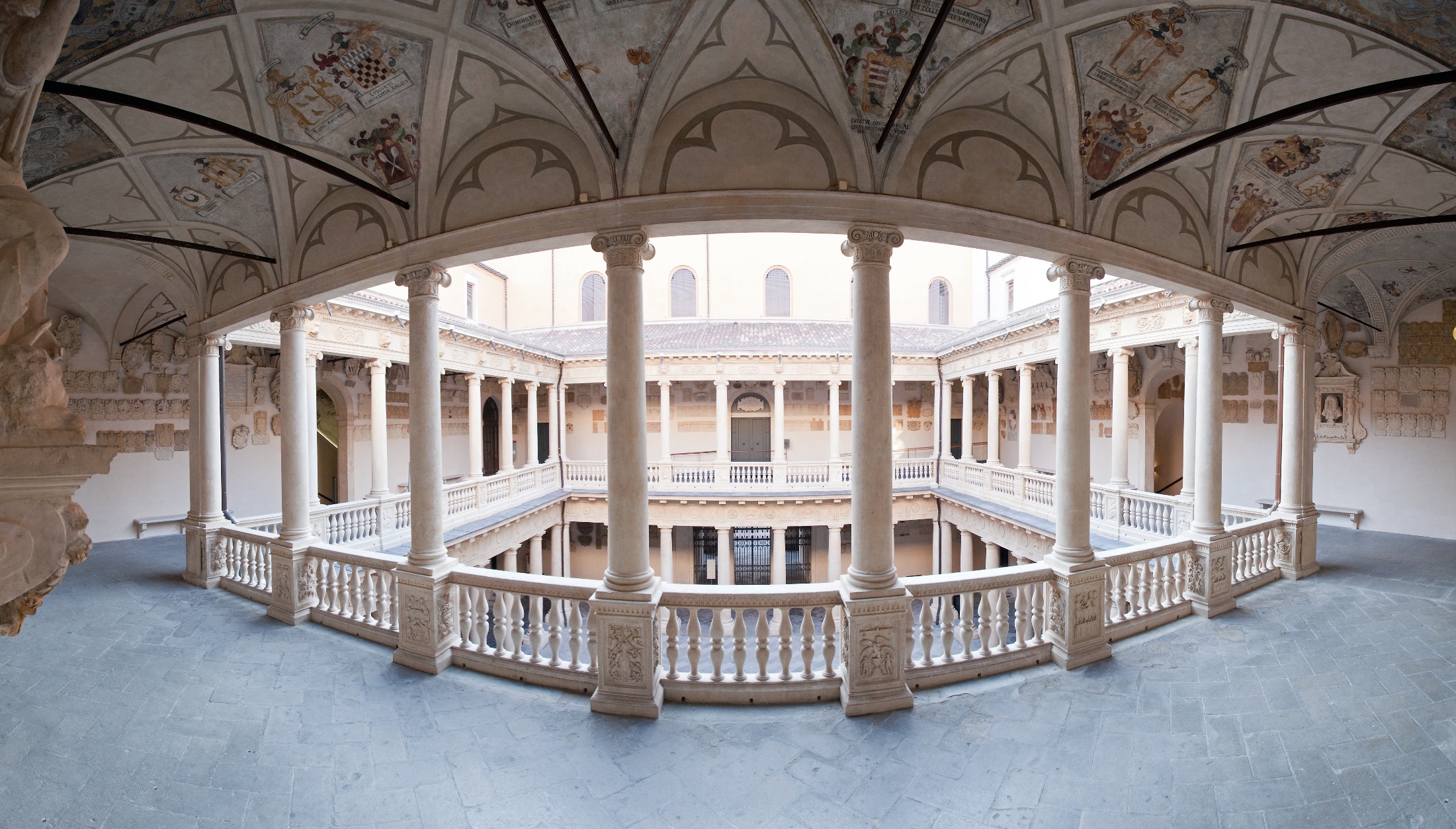 PALAZZO BO
8 CENTURIES OF
 ACADEMIC EXCELLENCE
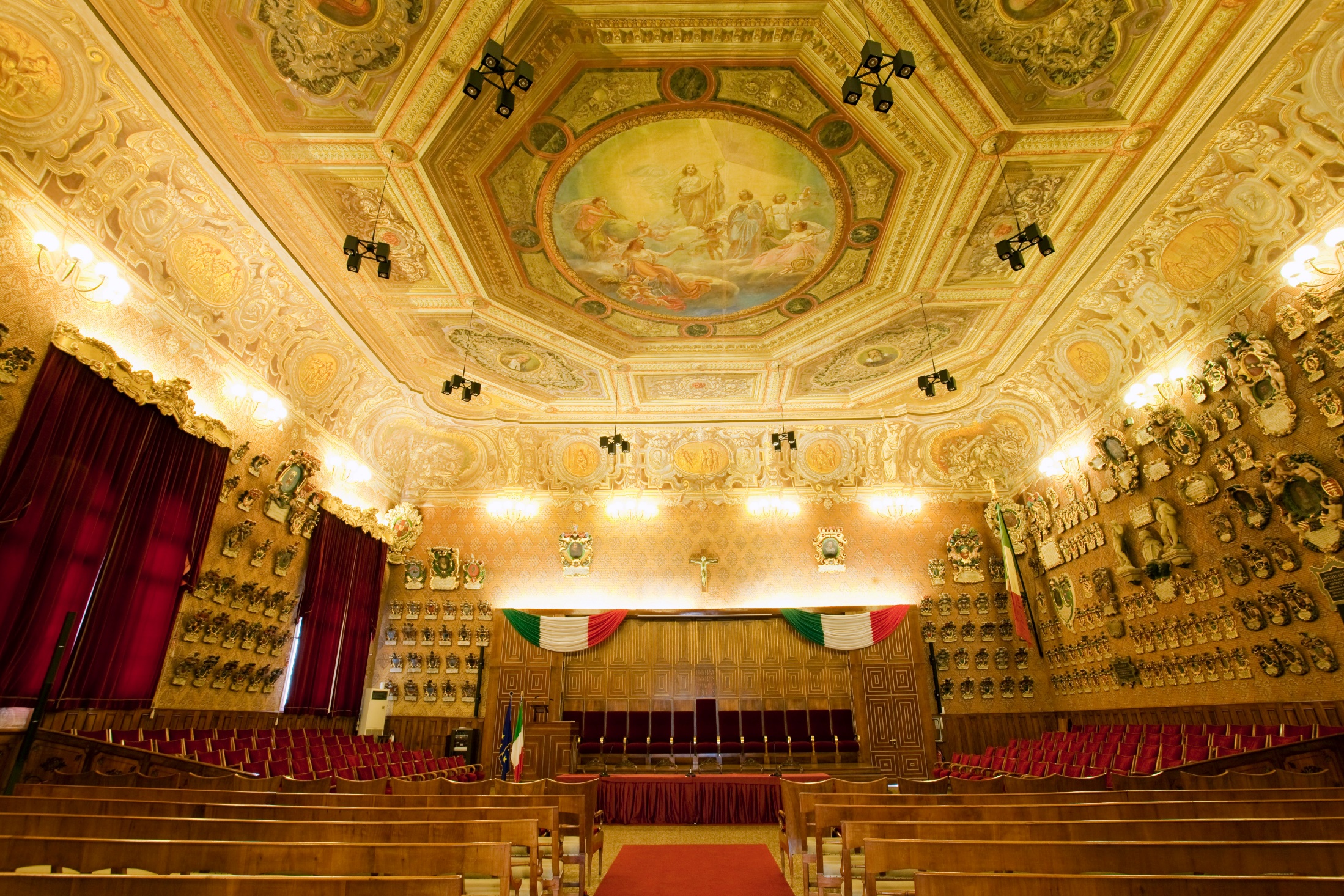 HISTORY
TRADITION
INNOVATION
FOUNDED IN 1222
8 CENTURIES OF
 ACADEMIC EXCELLENCE
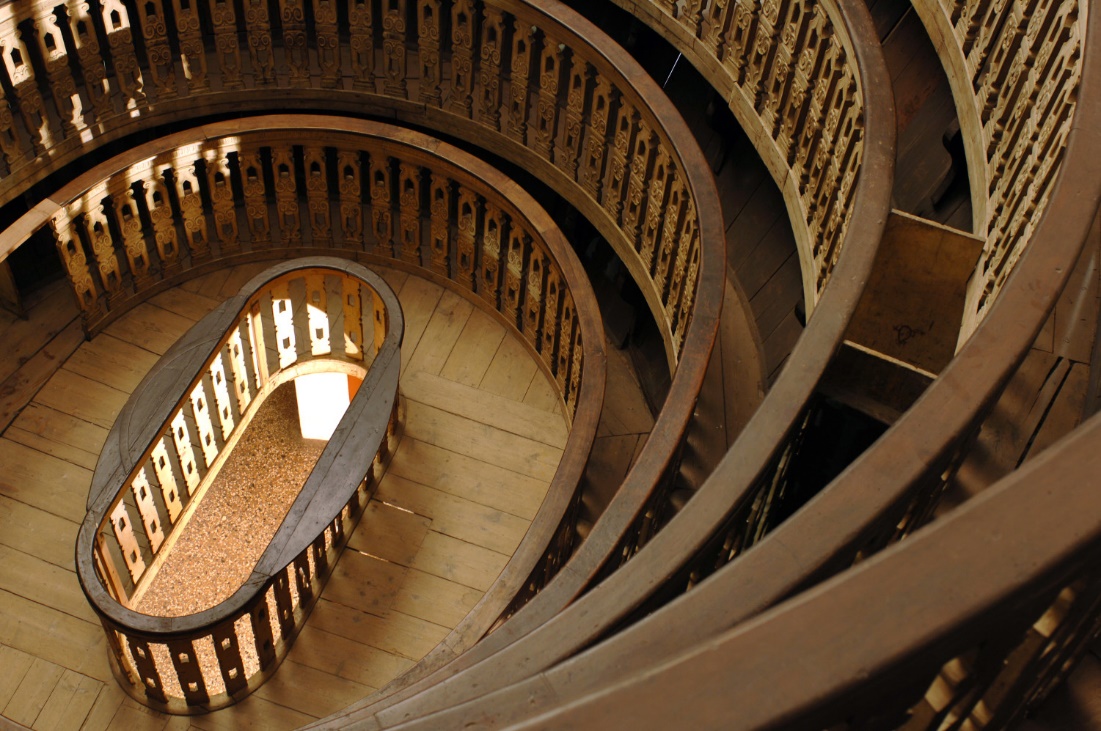 THE BIRTHPLACE OF MODERN MEDICINE
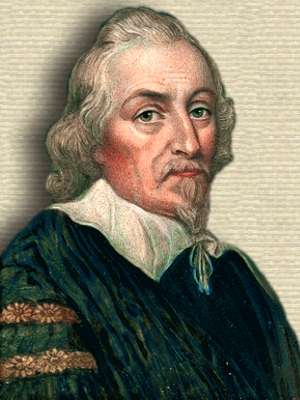 William Harvey 
(1578-1657)
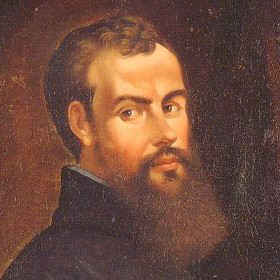 Andreas Vesalius
(1514-1564)
8 CENTURIES OF
 ACADEMIC EXCELLENCE
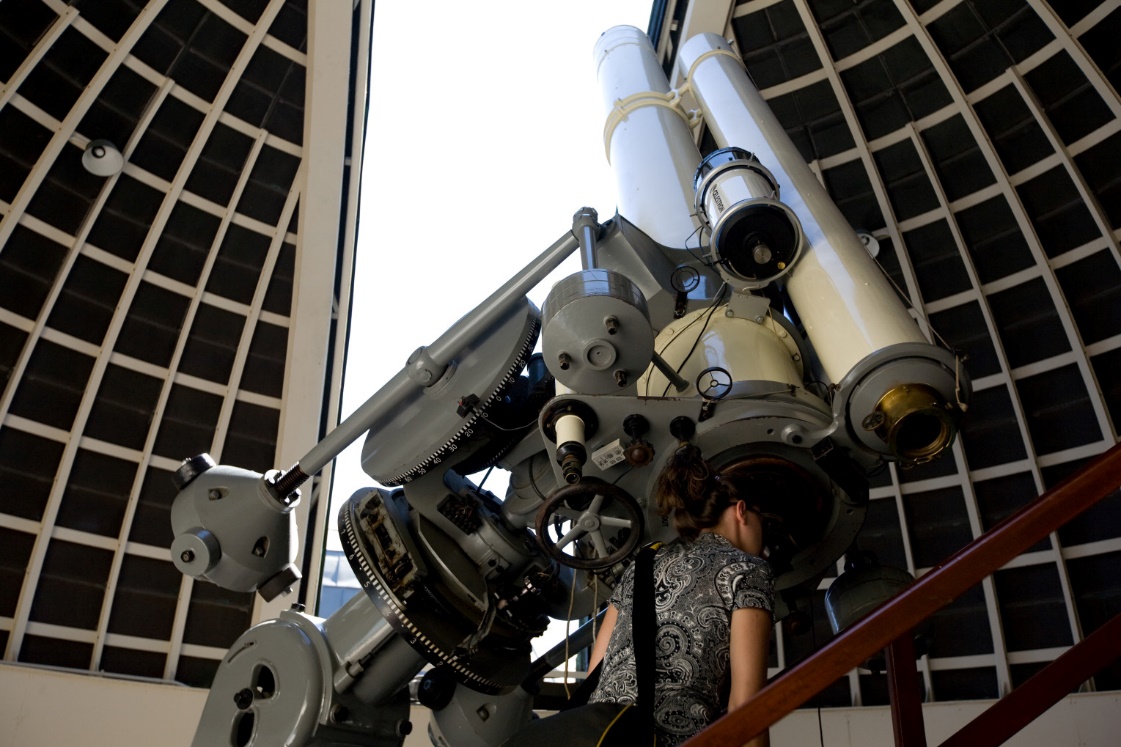 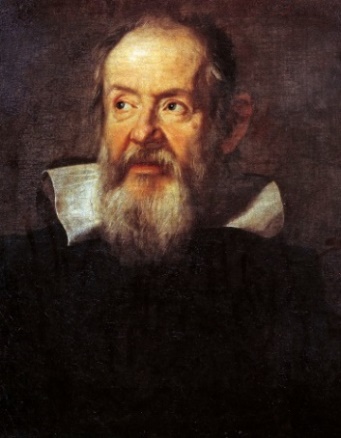 THE SCIENTIFIC REVOLUTION
Galileo Galilei
(1564-1642)
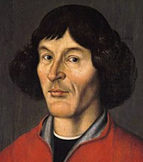 Nicolaus Copernicus 
(1473-1543)
8 CENTURIES OF
 ACADEMIC EXCELLENCE
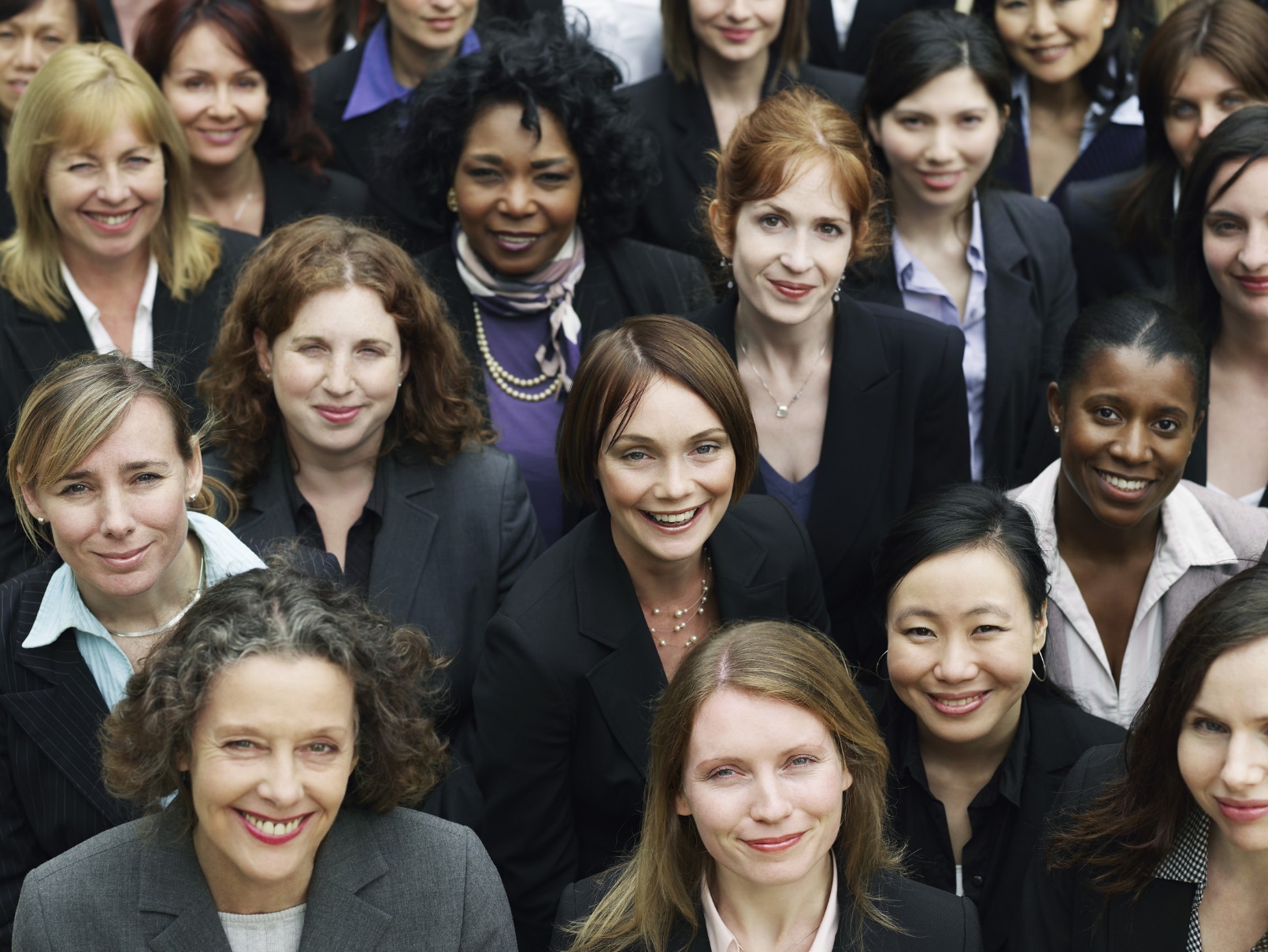 GENDER
EQUALITY
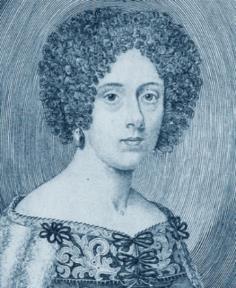 Elena Lucrezia
Cornaro Piscopia
(1646-1684) 
1st woman to graduate
in 1678
FACTS AND FIGURES
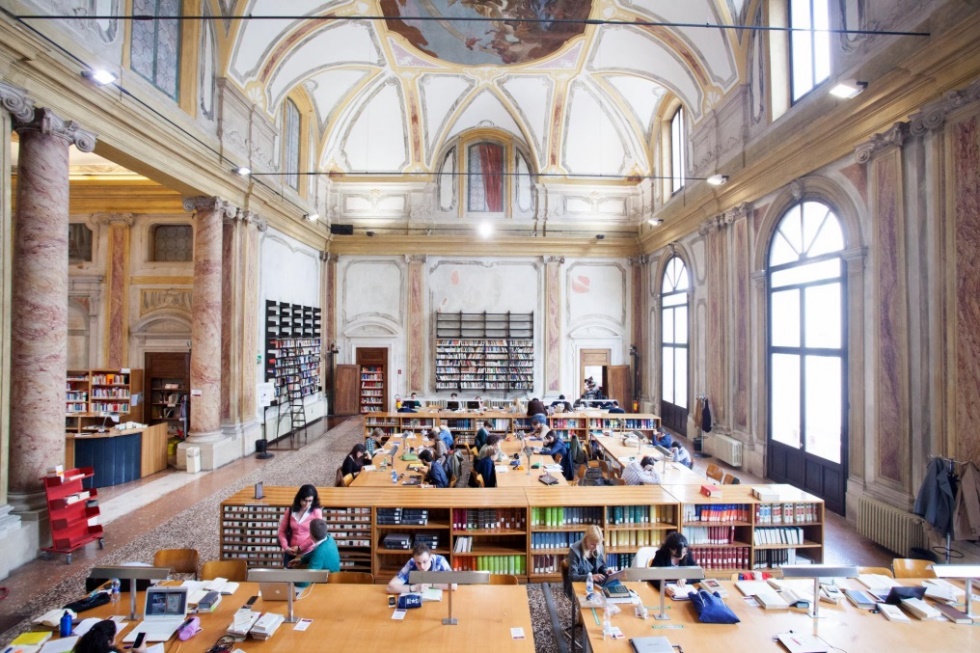 Over 60,000   Students  Over 5,000     International students
  Over 3,000     Academic Staff
  Over 2,300     Technical & Admin Staff


32 Departments
8 Schools

1 University Hospital1 Veterinary Hospital
29 University Libraries13 University Museums
1 School of Higher Education
10 Halls of Residence
17 University Canteens
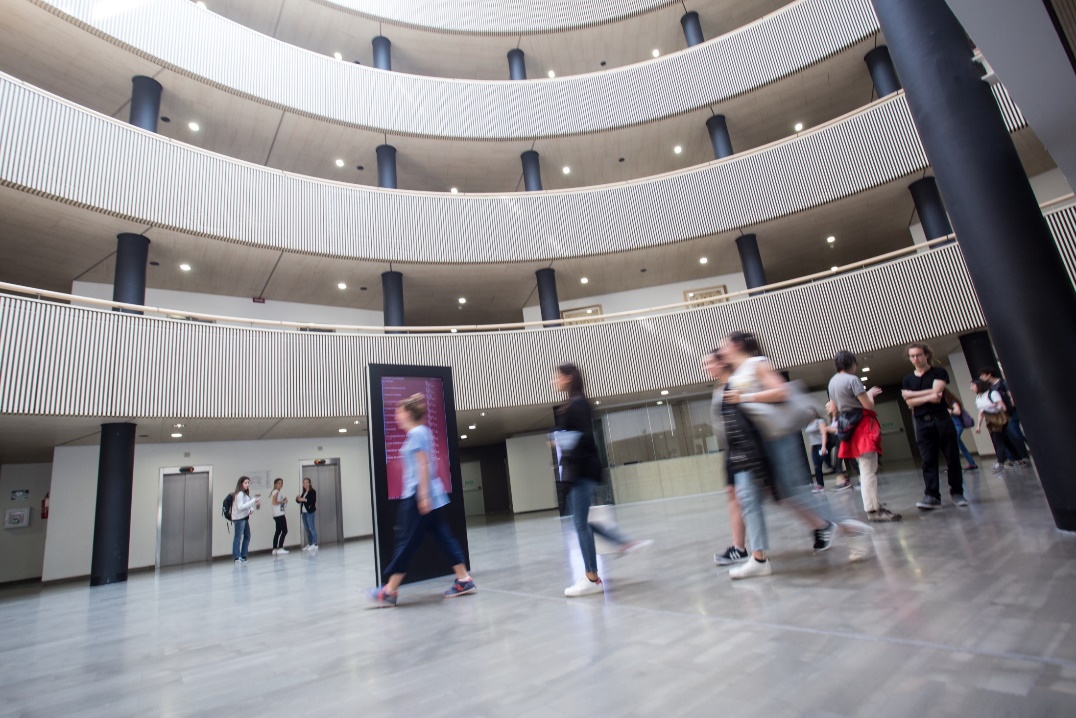 THE UNIVER-CITY
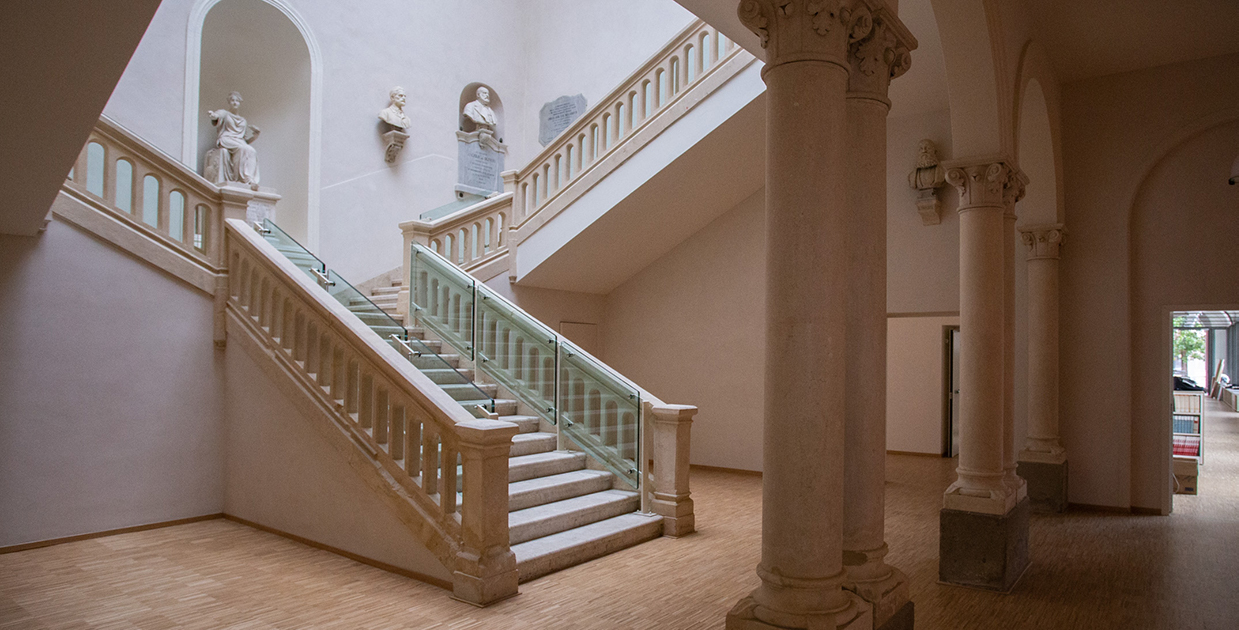 SCHOOL OF HUMANITIES
THE UNIVER-CITY
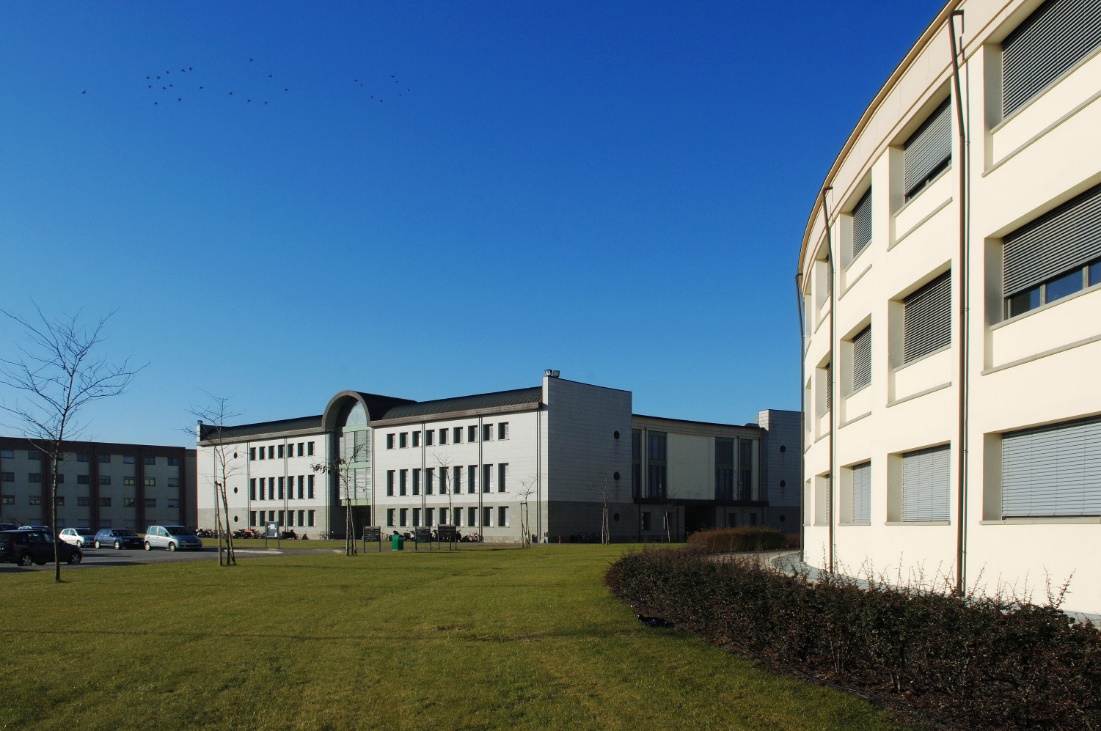 SCHOOL OF AGRICULTURAL AND VETERINARY SCIENCES
THE UNIVER-CITY
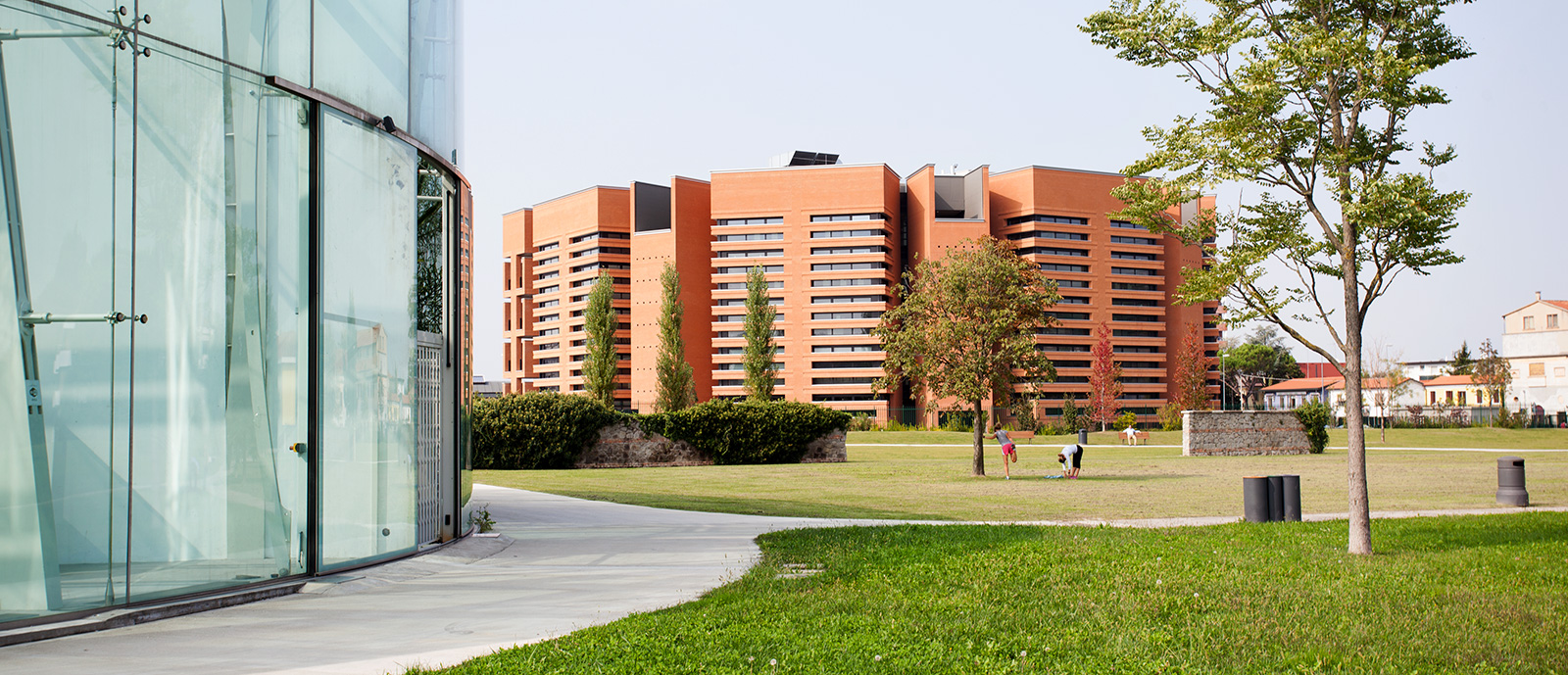 SCHOOL OF MEDICINE
THE UNIVER-CITY
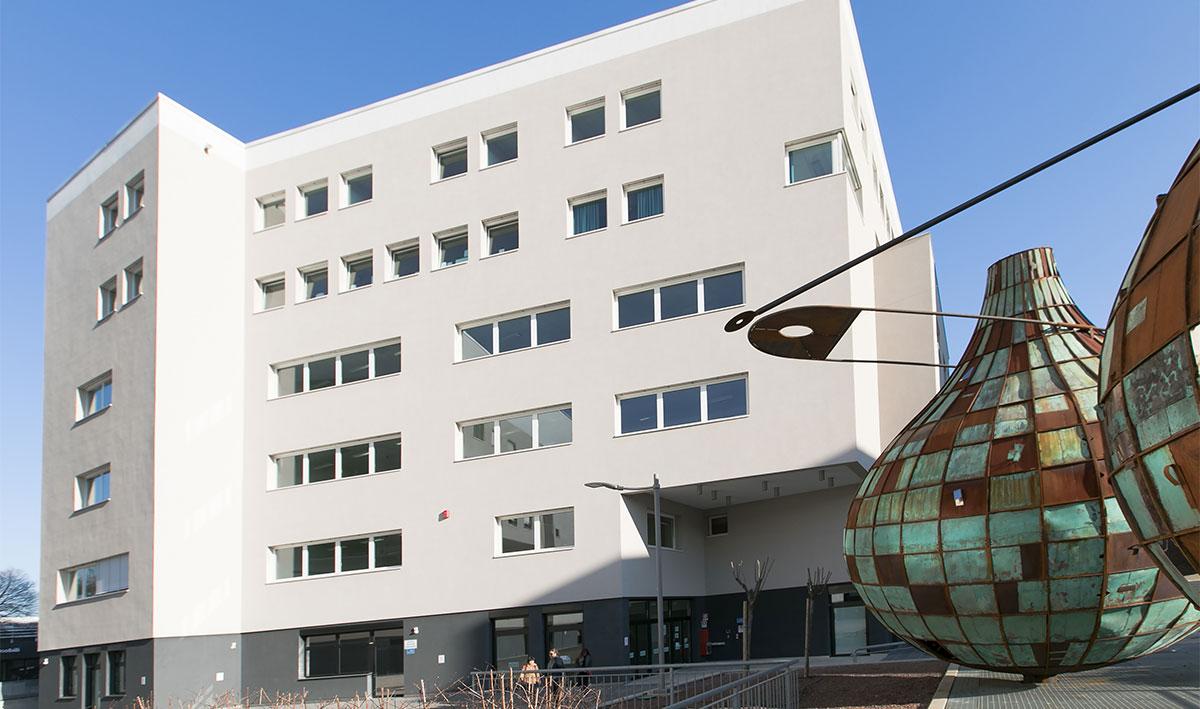 SCHOOL OF PSYCHOLOGY
THE ITALIAN EDUCATION SYSTEM
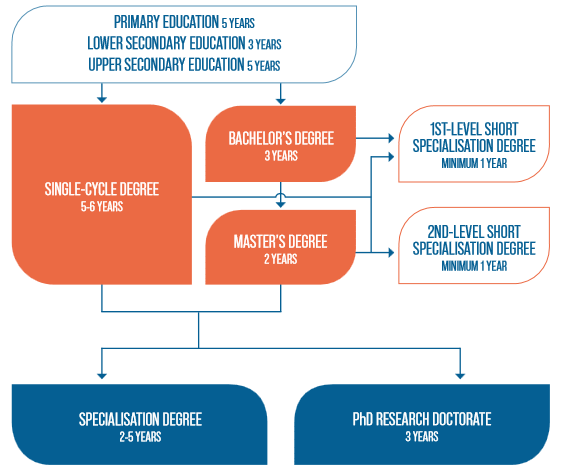 [Speaker Notes: 2019/2020]
SUMMARY
ACADEMIC YEAR 2022/2023
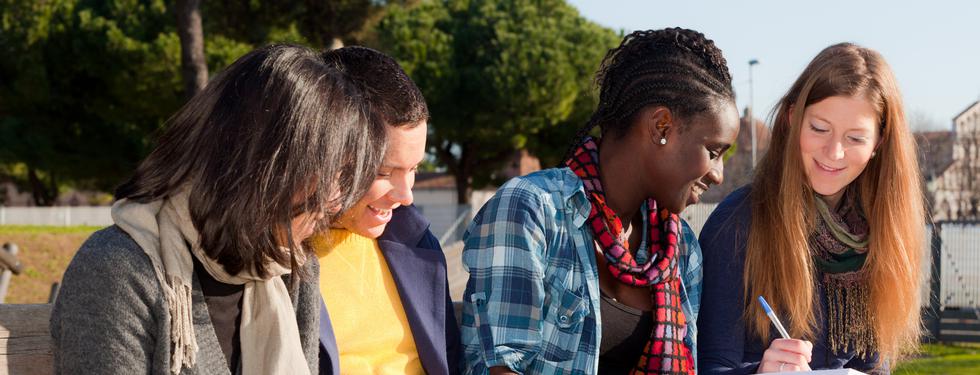 A UNIQUE STUDENT EXPERIENCE
Student services and University facilities
HOUSING
Private market (flats and/or shared rooms).
Private colleges reserve a limited number of places exclusively for international students.
Housing Anywhere
The ESU Regional Agency provides accommodation for about 1,600 students in its 10 halls of residence, which are situated in the city centre or near the university buildings.
HOUSING OFFICE

housing@unipd.it

www.unipd.it/en/housing
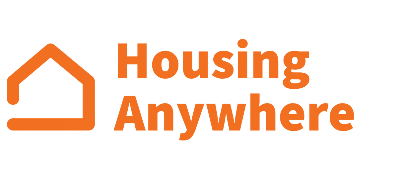 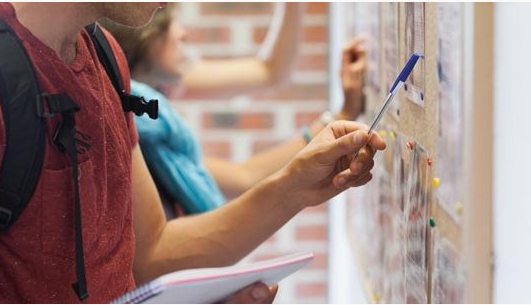 STUDENT WELCOME SERVICES
BUDDY: (i.e. a senior University student) assigned to every newly arrived international student and will welcome and support him/her during the first weeks of their stay. Main activities include:
support during registration and enrolment procedures
showing university venues 
(Departments, offices, canteens, libraries, study rooms etc.)
helping for accommodation

INTENSIVE ITALIAN LANGUAGE COURSE
free-of-charge
2-week long
registrations open during the summer (limited places)

   SAOS (Servizio Accoglienza Ospiti Stranieri) 
Provides assistance on immigration-related procedures
(visa, residence permit, health insurance, etc.). 
www.unipd.it/en/saos
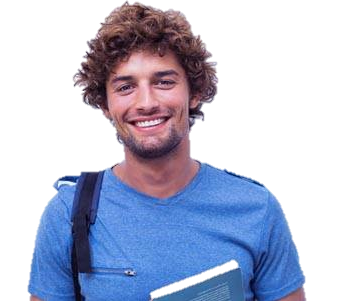 STUDENT SERVICES
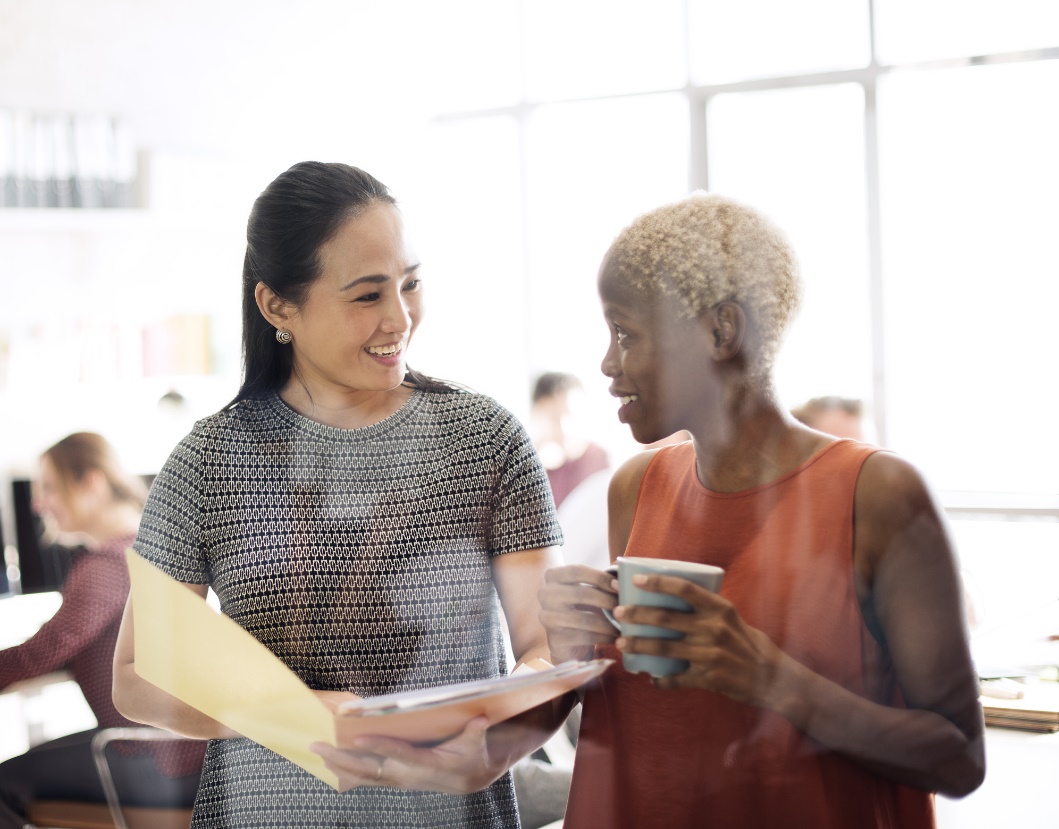 INCLUSION OFFICE for students with disabilities or Specific Learning Disabilities (SLD)

PSYCHOLOGICAL  ASSISTANCE SERVICE

TUTORING: support throughout the University career (time management, organisational difficulties, study plan etc.)
EXCHANGE OPPORTUNITIES 
     all over the world
CAREER SERVICE AND JOB PLACEMENT: internships and job opportunities for students and graduates.
www.unipd.it/en/student-administration-and-support

www.unipd.it/en/erasmus-and-other-exchange-programmes
[Speaker Notes: 24.000 internships 
1.500 job offers 
4 Career Days 
more than 20 company meetings with students 
10 company tours 
16 seminars and 350 individual interviews about career guidance]
A UNIQUE STUDENT EXPERIENCE
University Language Centre (CLA)
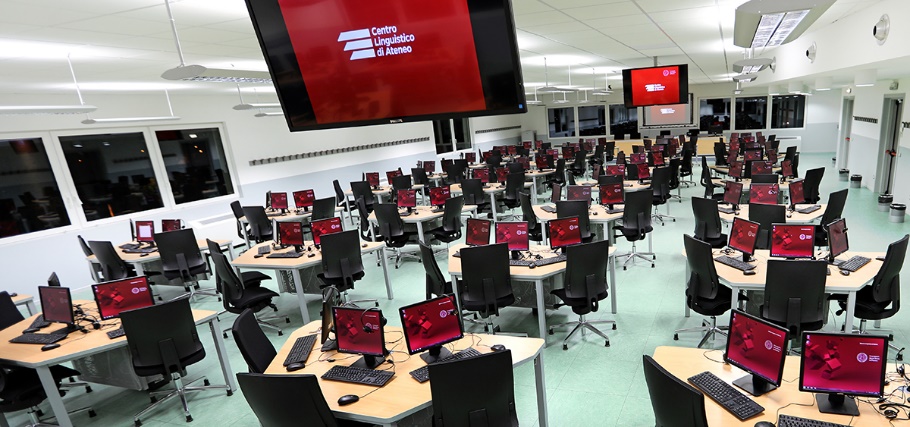 Modern foreign languages (English, French, German, Spanish, Russian, Arabic) and Italian as a foreign language
Test centre for official language certifications: IELTS, CILS , TestDaF, TORFL
Media library
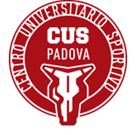 University Sport Centre (CUS)
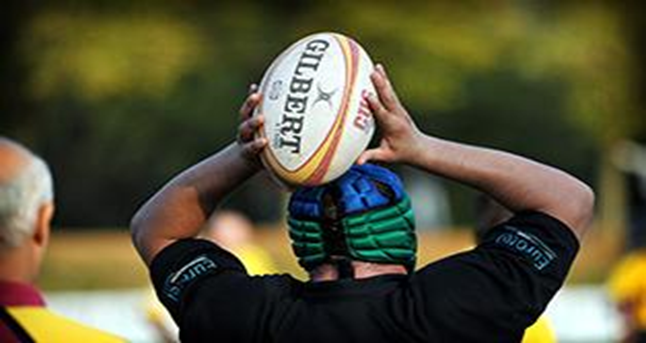 Sport (athletics, rugby, volleyball, basketball, boat races…) both at competitive and amateur levels
Two sport facilities in Padova
Economic benefits for athlete-students with specific agonistic sport merits.
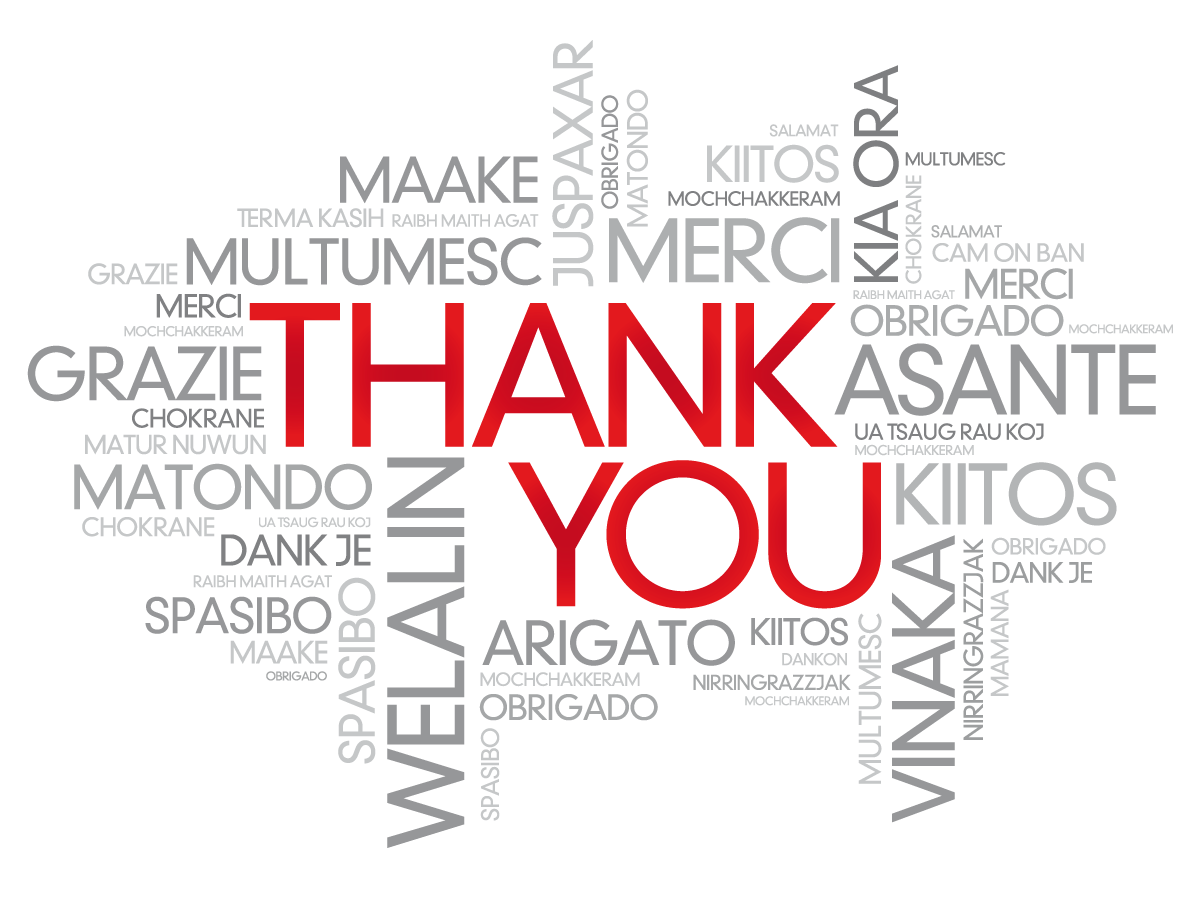 WATCH OUR VIDEO “10 reasons for studying in Padua”
www.youtube.com/watch?v=Zl6vKRe6PWc